A Guide to Academic Integrity and Avoiding Plagiarism
2021
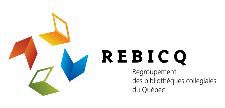 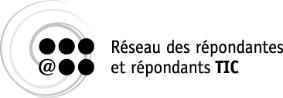 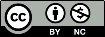 In English, two phrases are used to speak about honesty in academic work:
Academic integrity, and 
Intellectual integrity
In this Guide, the term academic integrity was chosen as it is the most common term used in Quebec English Educational Institutions.
In French, the term l’intégrité intellectuelle is most frequently used.
Mediography: is similar to a Bibliography, in that it is “a list of multimedia materials on a given subject.”
Vocabulary / Terminology
2
This Guide to Academic Integrity and Avoiding Plagiarism
Was created between 2018 and 2020 by the ‘Comité plagiat et intégrité intellectuelle’, which brought together ICT Pedagogical Counsellors and college Librarians. 
Was developed by using many sources of information.
Has two sections:
Training for teachers
Pedagogical materials to share with students
Was translated into English in 2021.
Introducing the Guide
3
Training for Teachers
Plagiarism in Higher Education
Plagiarism is a serious concern in higher education. All teachers may encounter cases of plagiarism or breaches of academic integrity, regardless of their discipline.

Research "estimates that 40% of university students . . . have already plagiarized in at least one assignment during their studies"(1). The phenomenon is therefore at a scale that cannot be ignored.
Fortier, M. (2018, December 8). Le Devoir. Clémence pour les tricheurs.
5
Plagiarism in Higher Education
Fortunately, there are possible solutions.
The first steps are to learn
About the causes of plagiarism
How you can help students develop academic integrity
How to adapt your teaching practices to prevent plagiarism

Engaging in this process will help you combat plagiarism!
Fortier, M. (2018, December 8). Le Devoir. Clémence pour les tricheurs.
6
A Hyper-Connected Student Population
It is not just an illusion: the students who are currently attending your classes are hyper-connected.
However, researchers note that being almost constantly online does not mean that students know how to use these technologies for their academic needs.
Students often use these tools superficially. They need guidance so that they can use digital tools in appropriate and effective ways.
Dahlstrom, E. & Bichsel, J. (2014, October). ECAR Study of Undergraduate Students and Information Technology, 2014. Research report. Louisville, CO. Available from http://www.educause.edu/ecar and https://library.educause.edu/~/media/files/library/2014/10/ers1406-pdf.pdf?la=en.
7
A Culture of Mixing and Remixing
Mixing and Remixing: 
Students will search all over for different elements to integrate into their assignments, all in an attempt to create something new.
It seems that the ever-present internet, and the sharing and re-sharing of information online influences the students’ view of plagiarism. The internet has fostered a culture of mixing and remixing.
Many students do not realize that this practice constitutes plagiarism.
Radio-Canada. (2019, March 19). Interview with Sébastien Béland: Le plagiat à l’université. [Audio file].
8
Is plagiarizing a digital source, plagiarism?
Studies also show that students find it less dishonest to plagiarize a digital source than a paper source. Many students imagine that the internet belongs to “everyone,” feeling encouraged by the fact that some sites do not even include the author's credentials.

Misunderstandings about plagiarism arise and lead students to believe that it is not so serious. It is therefore necessary to make students aware of this issue.
Baruchson-Arbib, S. & Yaari, E. (2004). Printed versus Internet plagiarism: A study of students’ perception. International Journal of Information Ethics, 1.
9
Why do Students Plagiarize?
Videos: 
DCULibrary | Dublin City University (Ireland). (2013, February 15). Why do students plagiarize?. [Video, 2:30 minutes]. 

Pears, R. & Shields, G. (2014, May 14). Macmillan Study Skills. Cite them right. Why do some students plagiarise? [Video, 1:40 minutes].
10
Causes of Plagiarism
Ignorance of plagiarism
Poor knowledge of the rules for referencing sources
Clumsy methodologies 
Misconception that what is on the internet belongs to everyone and can be reused without permission
Difficulties in writing, weak language skills
Cultural differences
Lack of time to complete the assignment, panic
Pressure to get good results
Feeling unable to do the work on their own
Lack of interest in the work to be done
Feeling that everyone else is cheating
Perreault, N. (2018). Respecting intellectual integrity and preventing plagiarism is possible.
Université de Montréal. (n.d.). Causes du plagiat. Intégrité – Université de Montréal.
11
While none of these reasons can excuse plagiarism, it is necessary, as teachers, to consider why students may breach academic integrity and teach them how to respect it.
Going further . . .
University of Auckland (New Zealand). (n.d.). CLOM on Academic Integrity. FutureLearn. [Video, 2:35 minutes].
12
Tips to Avoid Accidental Plagiarism
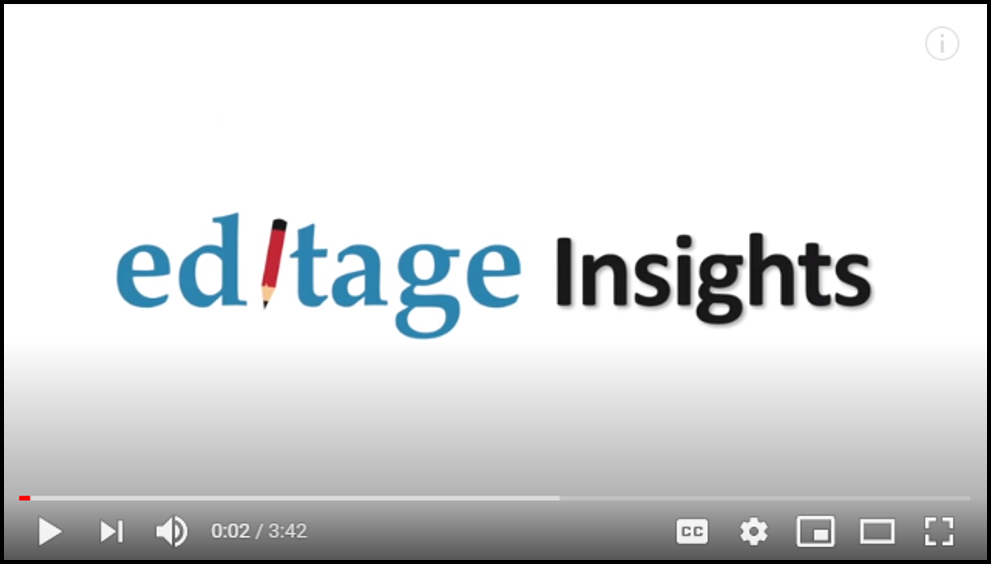 Editage Insights. (2013, November 12). Tips to avoid accidental plagiarism. [Video, 3:42 minutes].
13
What Can Be Done to Develop Academic Integrity?
Not all students have the same understanding of plagiarism or the same perception of the seriousness of it, or of other breaches of academic integrity. 
It is therefore important to help students understand these issues. It is a shared responsibility: teachers, technicians, the college, program, and library, information technology, and communication staff all have a role to play in preventing plagiarism.
In this matter, stakeholder consultation is essential.
However, here's what you can do to contribute to the development of academic integrity in the student population.
14
Best Practices to Develop Academic Integrity
15
Best Practices to Develop Academic Integrity (continued)
16
Going further . . .
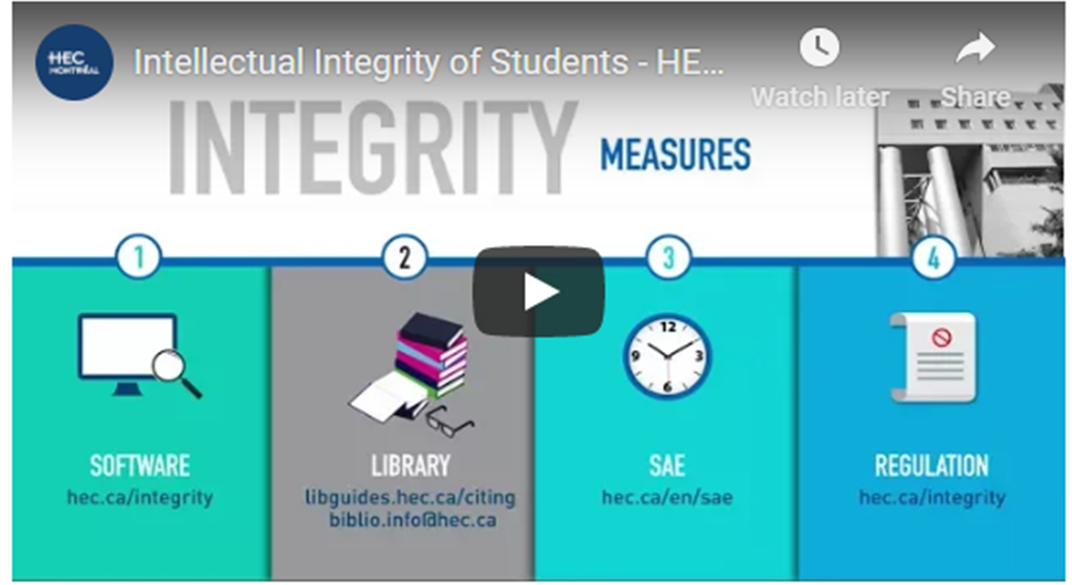 HEC Montreal. (n.d.). Intellectual integrity of students. [Video, 1:59 minutes].
17
Raising Awareness of Academic Integrity
18
Going further . . .
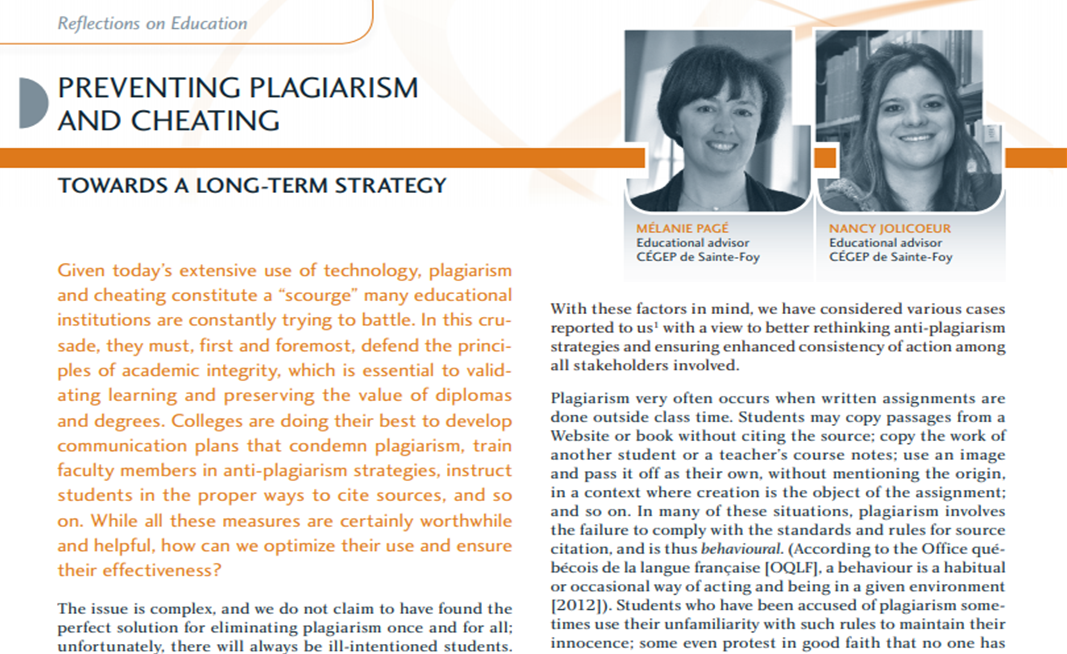 Pagé, M. & Jolicoeur, N. (2015). Preventing plagiarism and cheating: Towards a long-term strategy. Pédagogie collégiale, 28(3), 1-5.
19
Prevent Plagiarism Before It Occurs
Reviewing your assessment practices remains among the most effective ways to address plagiarism in the classroom.
When reviewing your evaluation practices, first consider the three dimensions to be evaluated:
Route
Results
Reflection
20
Perreault, N. (2016). Stratégies de prévention du plagiat.
Review the Route
Côté, F. (2014). Evaluating Attitudes: Tools for More Objective Assessment. Pédagogie collégiale, 29(3), 42-47.
21
Review the Results
The result is a concrete finished product: the realisation of a complex task.
It can take different forms (audio recording, video, mental or conceptual map, game, poster, drawing, mock-up, etc.). The formats do not have to be exactly the same for each person, provided that the task and the result prove that the person developed the competency.
However, the evaluation criteria will remain the same, which ensures equity and validity in the evaluation. Designing a product that allows the student to express themselves in a unique way can reduce plagiarism among peers. 
Students must demonstrate their attainment of a competency by drawing on resources to perform a complex task. When only the results are assessed, we limit our assessment to a single performance that may be affected by end-of-term stress and fatigue.
Côté, F. (2014). Evaluating Attitudes: Tools for More Objective Assessment. Pédagogie collégiale, 29(3), 42-47.
22
Review the Reflection
A student who is able to correctly explain and justify, or question, their choices demonstrates their competence. They are then able to clarify their strengths and weaknesses both in their approach and in their results. This may be formal (text or responses to direct questions) or informal (oral or self-assessment). This is unique to the learning process and cannot be plagiarized.
For this reason, it is recommended that assessment include, the route, the results, and, when relevant, the reflection.
Côté, F. (2014). Evaluating Attitudes: Tools for More Objective Assessment. Pédagogie collégiale, 29(3), 42-47.
23
Principles of Authentic Assessment
Propose tasks that respect the principles of authentic assessment
Leroux, J. L., Groupe de recherche en évaluation des apprentissages au collégial et Association québécoise de pédagogie collégiale (dir.). (2015). Évaluer les compétences au collégial et à l’université: un guide pratique. Montréal: Association québécoise de pédagogie collégiale (AQPC).
24
Modify the Terms, Conditions, or Formats of Evaluations
25
Pedagogical materials to share with students
What is Academic Integrity?
To show academic integrity is to act properly and to behave ethically.

Academic integrity is based on five key values:
27
Questions to Ask
A student who correctly cites their sources, who refrains from cheating and who does their work honestly meets the standards of academic integrity.
It is not always easy to know if a behaviour is honest or not. To help students, encourage them to ask themselves some questions:
28
Going further . . .
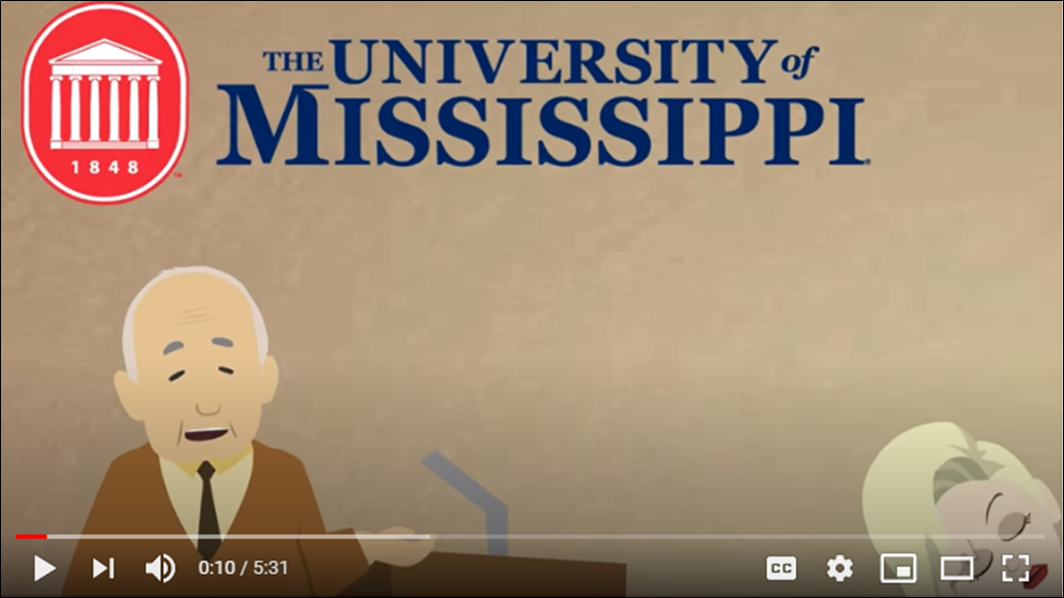 University of Mississippi Libraries. (2015, August 20). Plagiarism Tutorial. [Video, 5:31 minutes].
29
Going further . . .
University of Victoria, BC. (2016, March 2). Academic integrity and avoiding plagiarism. [Video, 2:38 minutes]
HEC Montréal. (n.d.). Intellectual integrity of students.
International Center for Academic Integrity. (2014). The fundamental values of academic integrity. (2nd ed.). [Downloadable Booklet].
30
What do I gain from being honest?
You avoid a zero or the nullification of your assignment.
Your teachers notice that you have integrity and this contributes to good grades.
You get results you are proud of, because you deserve them.
You gain skills that will be useful in your personal and professional life.
You help to guarantee the value of a diploma (including yours!).
31
Going further . . .
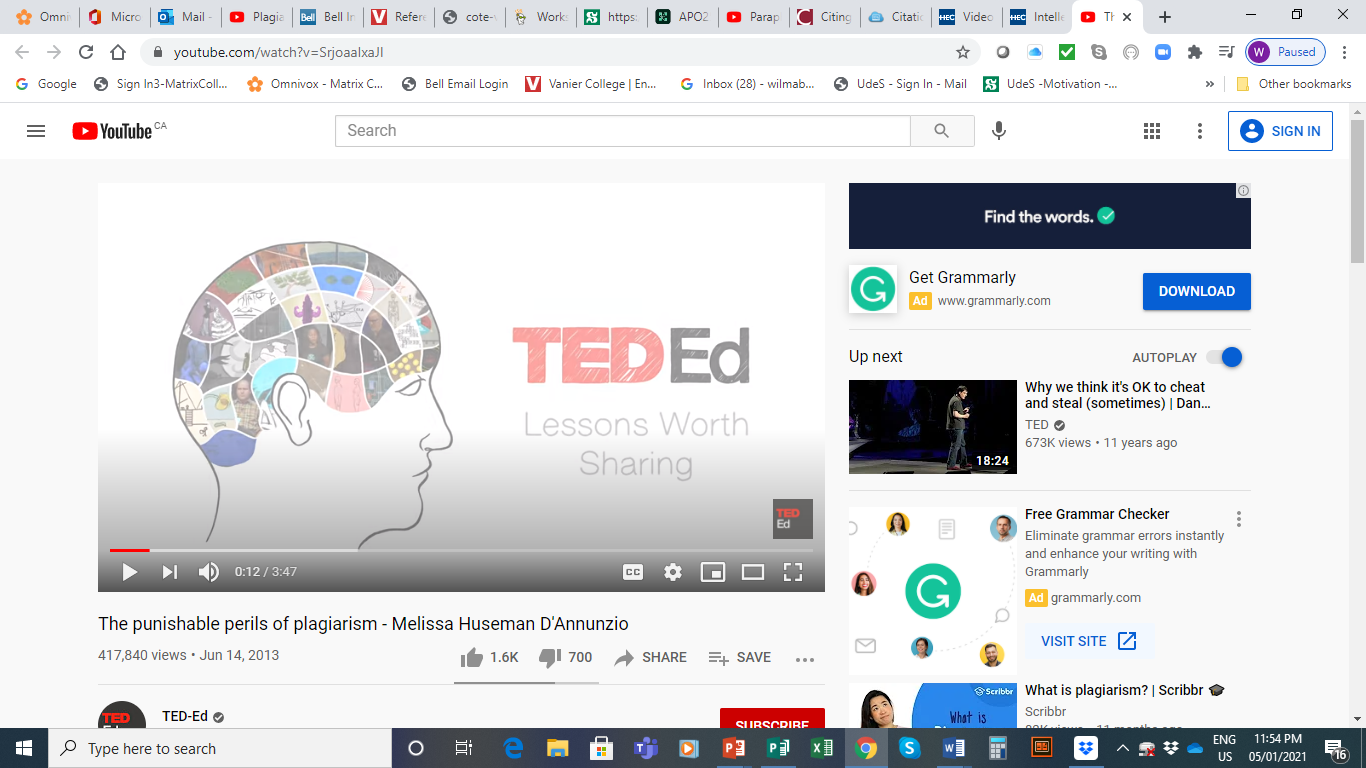 D'Annunzio, M. H., (2013, June 14). TED-Ed. The Punishable Perils of Plagiarism. [Video, 3:47 minutes]
32
In college . . .
33
Why consult sources of information for your work?
In most cases, conducting research requires consulting a variety of documents (websites, books, journal articles, etc.). 
This first step allows you to
34
And that brings us to the citations!
Citing sources in your work is a good thing! 
They show that you have taken the time to do research and that you have taken your work seriously.
By using well-chosen references, you add strength to your analyses by showing that they are supported by expert writings and/or theories.
You show respect for the authors who informed your work.
You avoid plagiarism!
35
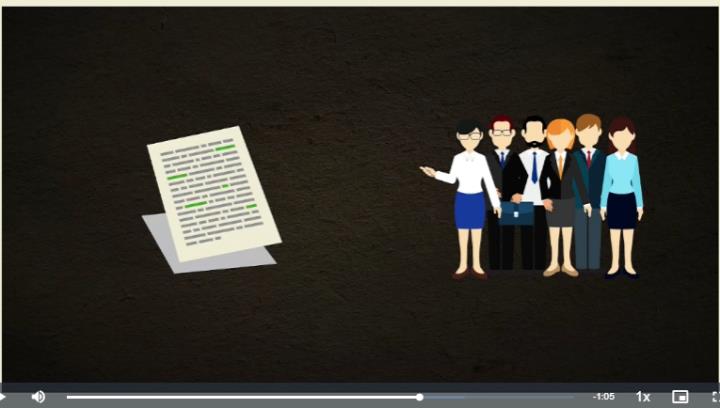 Going further . . .
Info Track. Training for Information Literacy. How to make sure you don’t plagiarize. [Downloadable video with English subtitles, 3:38 minutes].
36
Collaboration: Be Careful!
As part of your studies, you will sometimes have to work in teams. Learning to work in a team is important because you will have to work with many people in your professional life.
But working in a team requires attention to certain things. Since the outcome of the assessment is likely to be similar for all team members, you need to make sure that each member understands and agrees to follow instructions. You are all responsible for the content of the work and if one of you makes a mistake (for example, plagiarizes), you may all be penalized.
At other times, your teacher will ask you to work individually. And there are limits to what you can offer or receive as assistance. Your work and that of your classmates must be different, personal.
If you have any questions about what is or is not allowed for an assignment, it is strongly suggested that you consult your teacher.
37
What is plagiarism?
38
Be aware that you are plagiarizing when you do the following without citing your sources...
39
Getting Help
Plagiarism does not go unnoticed. Whether through lack of knowledge, ignorance of the rules for citing sources and creating a mediography, or lack of time, none of these reasons can justify plagiarism. 
You are responsible for respecting intellectual property and knowing the standards for assignments.
Fortunately, there are many ways to get help! 
The guide you are currently viewing is designed to give you access to several resources. 
Your teachers, library, computer support, and student services at your college may also be able to assist you. 
If you have a problem, don't hesitate to ask for help!
40
In Practice: Getting Off to a Good Start
When you are asked to write a lengthy piece of work, either individually or as part of a team, it is recommended that you follow a few steps before you start writing:
41
Plan Your Time: 
University of Minnesota Libraries. (n.d.).
Assignment Calculator. 
Planifier l’échéancier de ma recherche.
Going further . . .
For Annotation: 
CCDMD. (n.d.).  Marking up and annotating digital documents. [Video, 5:38 minutes]. 

CCDMD. (n.d.). Documenting data, facts, observations, concepts, ideas or reflections. [Video, 6:25 minutes].
Zotero: 
Zotero is a downloadable, free, easy-to-use tool to help you collect, organize, cite, and share research.
EndNote: 
EndNote is a commercial reference management software package, used to manage bibliographies and references when writing essays and articles.
42
Citation: Where, When, and How?
43
Exception
The only situation where it is not necessary to cite a source is when information is “common knowledge.” This means that the information is known to the majority of people and can be found in many sources. Here are some examples of information that is common public knowledge and does not need a source:
William Shakespeare is an English author.
The Second World War took place from 1939 to 1945.
Under normal conditions, water freezes at 0°C.
If you are not sure if a piece of information is common knowledge, don't take any chances: cite the source and/or consult your teacher.
44
45
Selection of Resources thatShow You How to Cite
Brown University Library. (n.d.). How to format a citation.
Concordia University Library. (n.d.). How to cite . . ..
McGill University Library. (n.d.). Citation guides.
Purdue University, Illinois. (n.d.). Purdue OWL. How to reference in APA, Chicago, or MLA styles. 
Vanier College Learning Commons. (n.d.). Referencing & citing your sources.
46
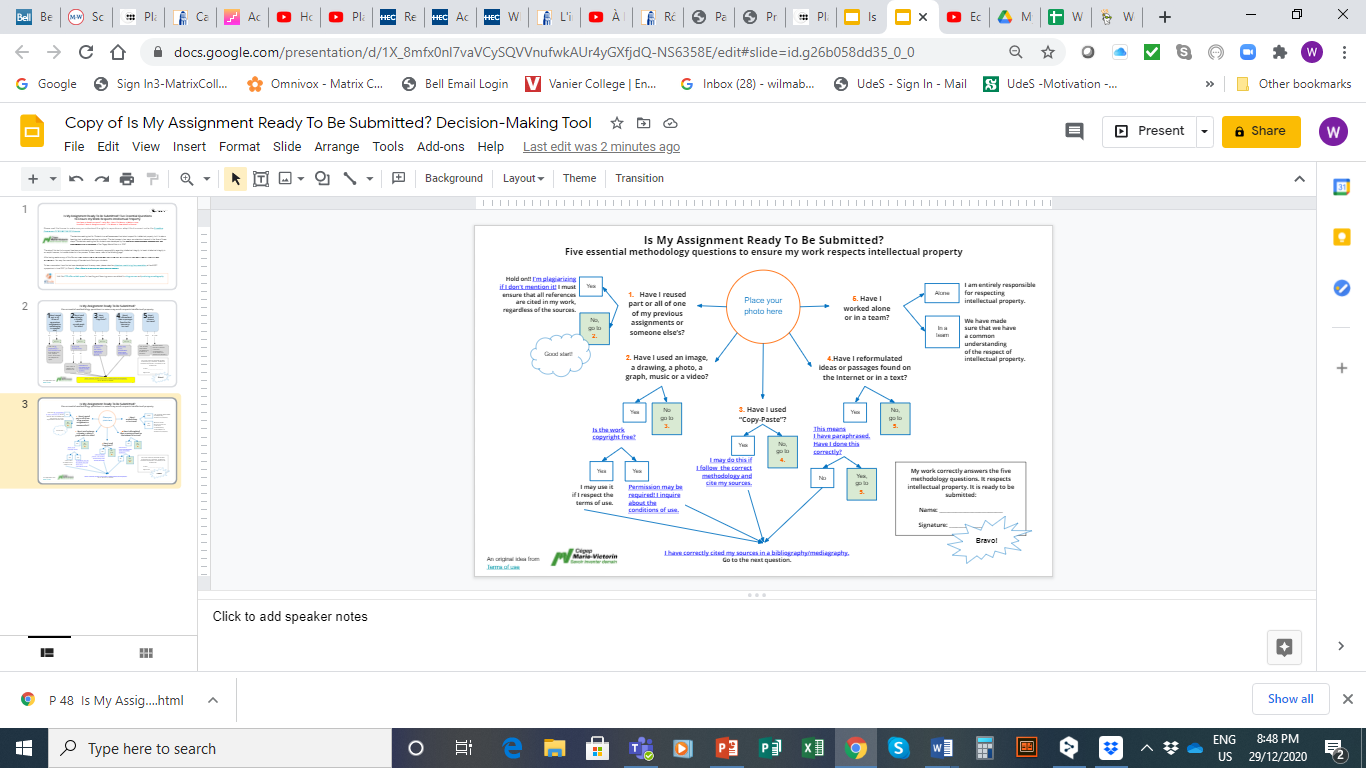 Cégep Marie-Victorin. (n.d.). Is my assignment ready to be submitted?.
47
Is My Assignment Ready To Be submitted?
Before printing or submitting your assignment, it is a good idea to check that you have respected all the principles of academic integrity and that you have properly cited all your sources.  

The decision support tool "Is My Assignment Ready To Be Submitted?” asks you 5 essential questions to ensure that your work is compliant. 

Have you answered the 5 questions and were you able to validate that your work was done correctly? Congratulations! Your assignment is now ready to submit to your teacher!
48
References
Baruchson-Arbib, S. & Yaari, E. (2004). Printed versus internet plagiarism: A study of students’ perception. International Journal of Information Ethics, 1. 
Brown University Library. (n.d.). How to format a citation.
CCDMD. (n.d.). Marking up and annotating digital documents. [Video, 5:38 minutes]. 
CCDMD. (n.d.). Documenting data, facts, observations, concepts, ideas or reflections. [Video, 6:25 minutes].
Cégep Marie-Victorin. (n.d.). Is my assignment ready to be submitted?.
Concordia University Library. (n.d.). How to cite . . ..
Côté, F. (2014). Evaluating attitudes: Tools for more objective assessment. Pédagogie collégiale, 29(3), 42-47.
49
References
Dahlstrom, E. & Bichsel, J. (2014, October). ECAR Study of Undergraduate Students and Information Technology, 2014. Research report. Louisville, CO. Available from http://www.educause.edu/ecar and https://library.educause.edu/~/media/files/library/2014/10/ers1406-pdf.pdf?la=en.
D'Annunzio, M. H., (2013, June 14). TED-Ed. The punishable perils of plagiarism. [Video, 3:47 minutes].
DCULibrary | Dublin City University (Ireland). (2013, February 15). Why do students plagiarize?. [Video, 2:30 minutes]. 
EndNote.
Editage Insights. (2013, November 12). Tips to avoid accidental plagiarism. [Video, 3:42 minutes].
Fortier, M. (2018, December 8). Le Devoir. Clémence pour les tricheurs. 
HEC Montreal. (n.d.). Academic Violations.
50
References
HEC Montreal. (n.d.). Intellectual integrity of students. [Video, 1:59 minutes].
Info Track. Training for Information Literacy. (n.d).  How to make sure you don’t plagiarize.
International Center for Academic Integrity. (2014). The fundamental values of academic integrity. (2nd ed.). [Downloadable Booklet].
Leroux, J. L., Groupe de recherche en évaluation des apprentissages au collégial et Association québécoise de pédagogie collégiale (dir.). (2015). Évaluer les compétences au collégial et à l’université: Un guide pratique. Montréal: Association québécoise de pédagogie collégiale (AQPC).
McGill University Library. (n.d.). Citation guides.
Merriam-Webster. (n.d.). Mediography. In Merriam-Webster.com dictionary. 
Pagé, M. & Jolicoeur, N. (2015). Preventing plagiarism and cheating: Towards a long-term strategy. Pédagogie collégiale, 28(3), 1-5.
51
References
Pears, R. & Shields, G. (2014, May 14). Macmillan Study Skills. Cite them right. Why do some students plagiarise? [Video, 1:40 minutes]. 
Perreault, N. (2016). Stratégies de prévention du plagiat. 
Perreault, N. (2018). Respecting intellectual integrity and preventing plagiarism is possible.
Purdue University, Illinois. (n.d.). Purdue OWL. How to reference in APA, Chicago, or MLA styles. 
Radio-Canada. (2019, March 19). Interview with Sébastien Béland: Le plagiat à l’université. [Audio file]. 
Stony Brook University | Libraries, New York. (n.d.). Citations & plagiarism: Avoid plagiarism. 
Université de Montréal. (n.d.). Causes du plagiat. Intégrité – Université de Montréal. 
University of Auckland (New Zealand). (n.d.). CLOM on Academic Integrity. FutureLearn. [Video, 2:35 minutes].
University of Minnesota Libraries. (n.d.). Assignment Calculator.
52
References
University of Minnesota Libraries. (n.d.). Planifier l’échéancier de ma recherche.
University of Mississippi Libraries. (2015, August 20). Plagiarism Tutorial. [Video, 5:31 minutes]. 
University of Victoria, BC. (2016, March 2). Academic integrity and avoiding plagiarism. [Video, 2:38 minutes].
Vanier College Learning Commons. (n.d.). Referencing & Citing your Sources.
Zotero.
53
This document was produced by the ‘Comité plagiat et intégrité intellectuelle’, which includes members of the REPTIC Network and the Regroupement des bibliothèques collégiales du Québec. 

This document was revised and translated into English by EDU-PRO in 2021
2021
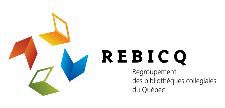 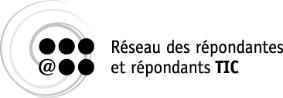 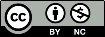